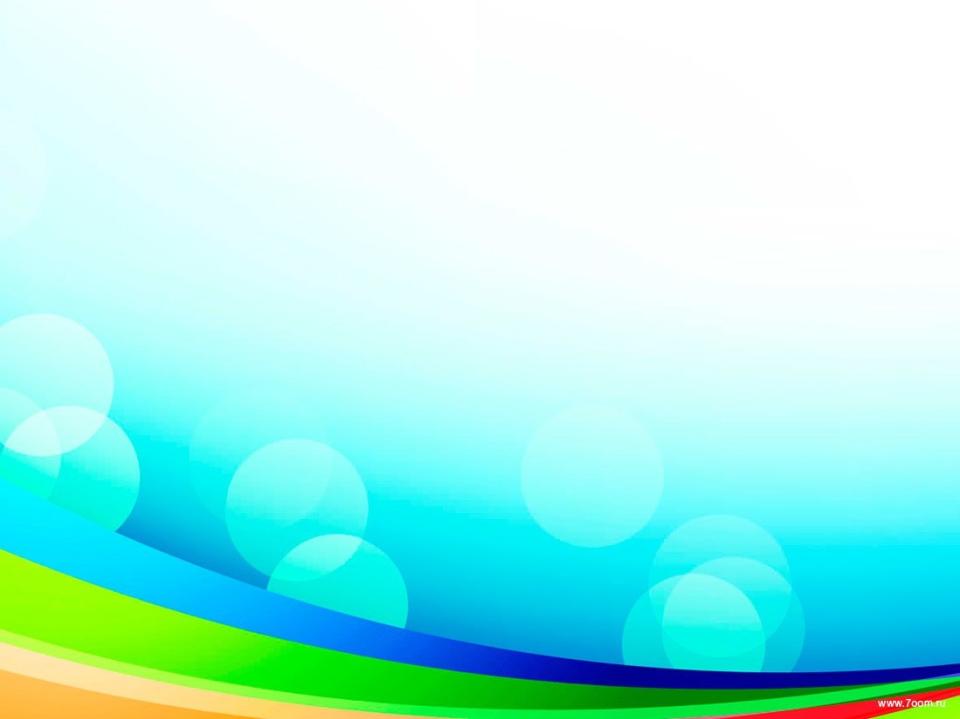 Муниципальное бюджетное дошкольное образовательное учреждение «Детский сад №89» общеразвивающего вида«Использование кругов Эйлера для развития логического мышления дошкольников»
Воспитатель: Татьяна Михайловна Дергунова
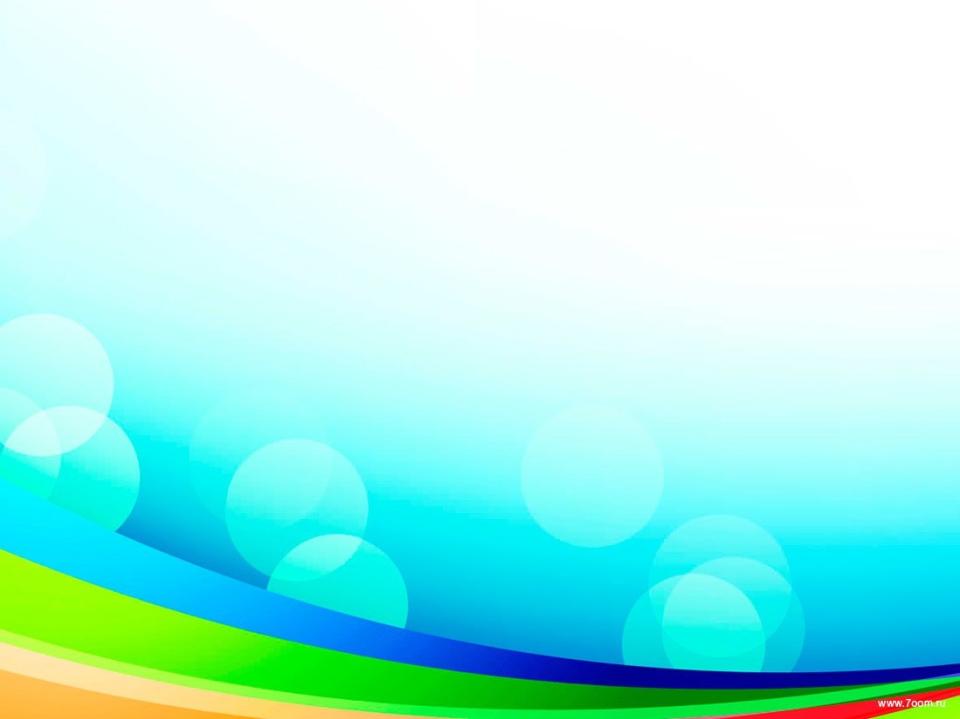 Автор технологии
Леонард Эйлер — швейцарский, немецкий и  российский математики механик 18 века
Он оставил важнейшие труды по самым различным отраслям математики, механики, физики, астрономии и по ряду прикладных наук.
 Написал более 850 научных работ. В одной из них и появились круги Эйлера
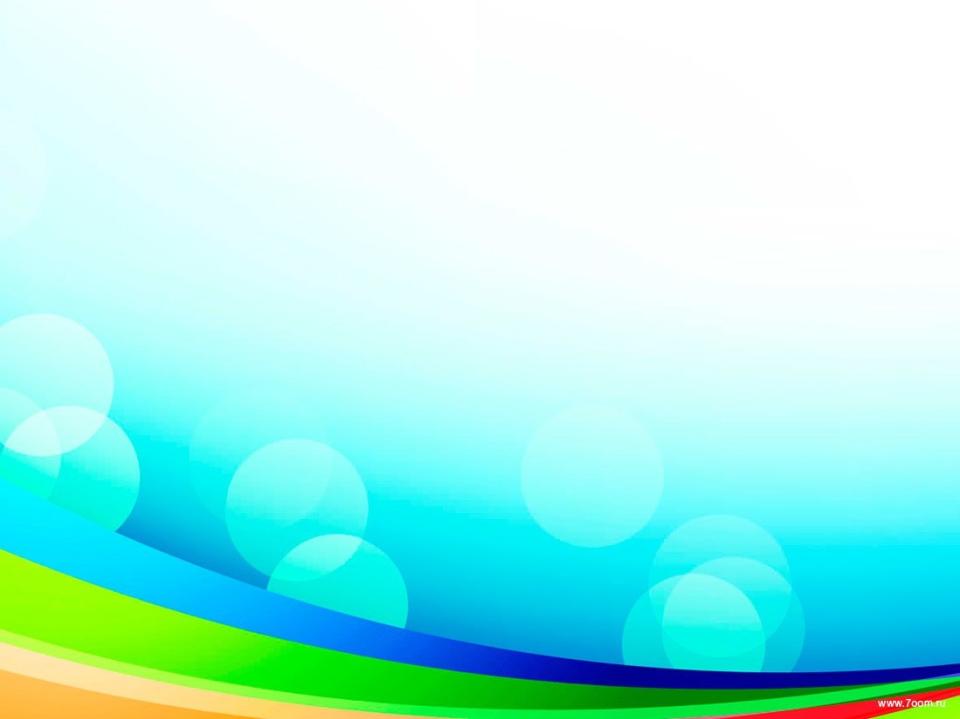 Самостоятельной деятельности детей
Индивидуальной работе
Социально – коммуникативное развитие
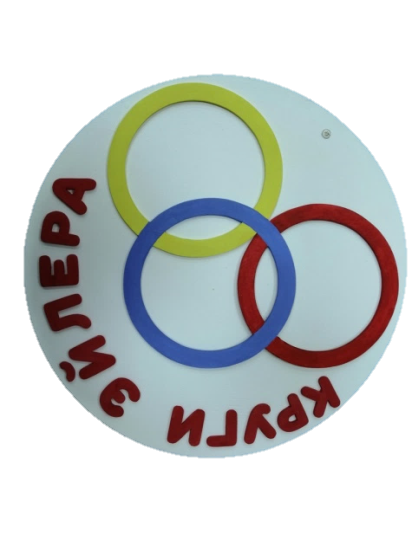 Физическое развитие
Познавательное развитие
Художественно-эстетическое развитие
Речевое развитие
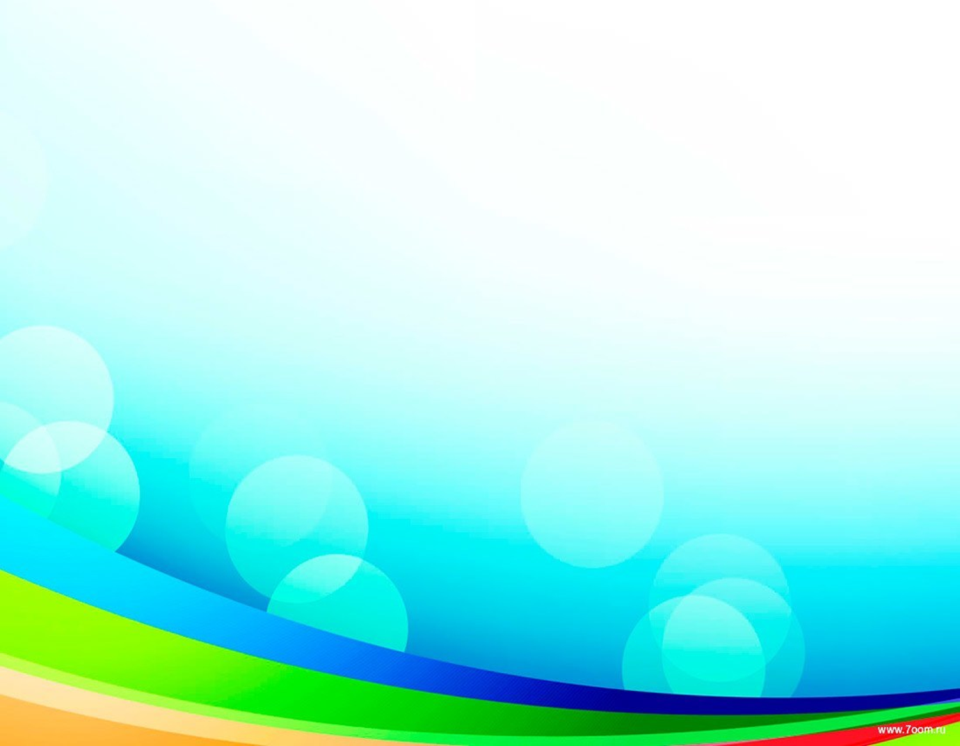 Используя круги Эйлера ребенок учится:


сопоставлять, обобщать, группировать материал

развивается речь, память и мышление

построение и использование наглядных моделей способствует развитию умственных способностей дошкольников
Круги Эйлера – это геометрическая схема, с помощью которой можно наглядно отобразить отношения между понятиями или множествами объектов.
А
В
Множества не пересекаются
В
А
Пересечение множеств
А
В
Один круг вложен в другой
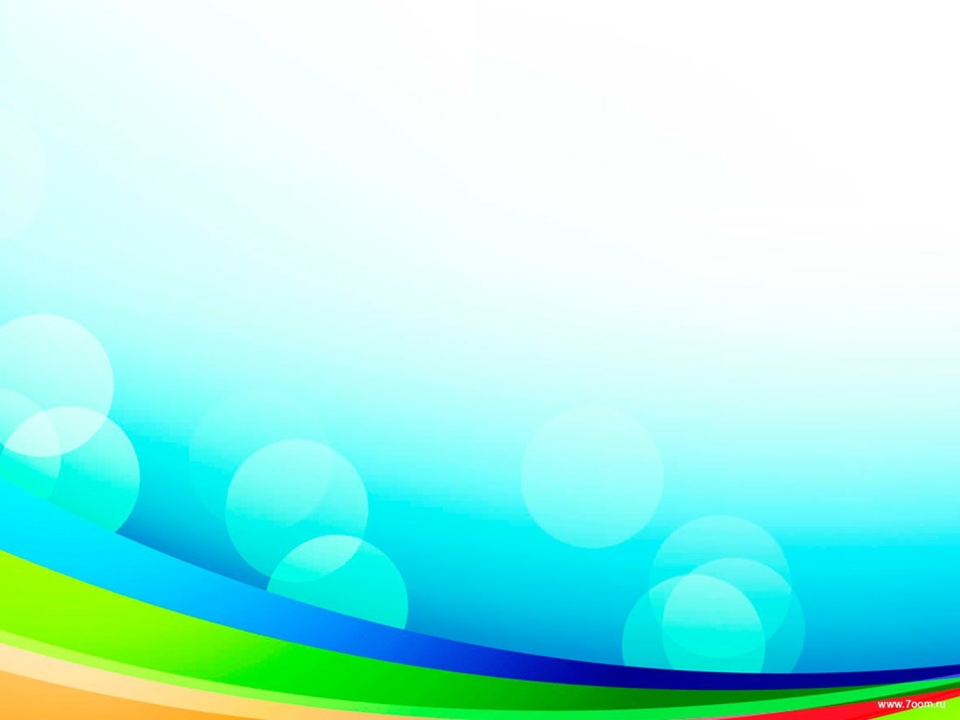 Дидактический материал для игр с обручами
 
- Обручи.
- Плоскостные круги 
- Карточки с изображением предметов
- Кодовые карточки
- Карточки со знаком отрицания
- Различные мелкие предметы
- Блоки Дьенеша
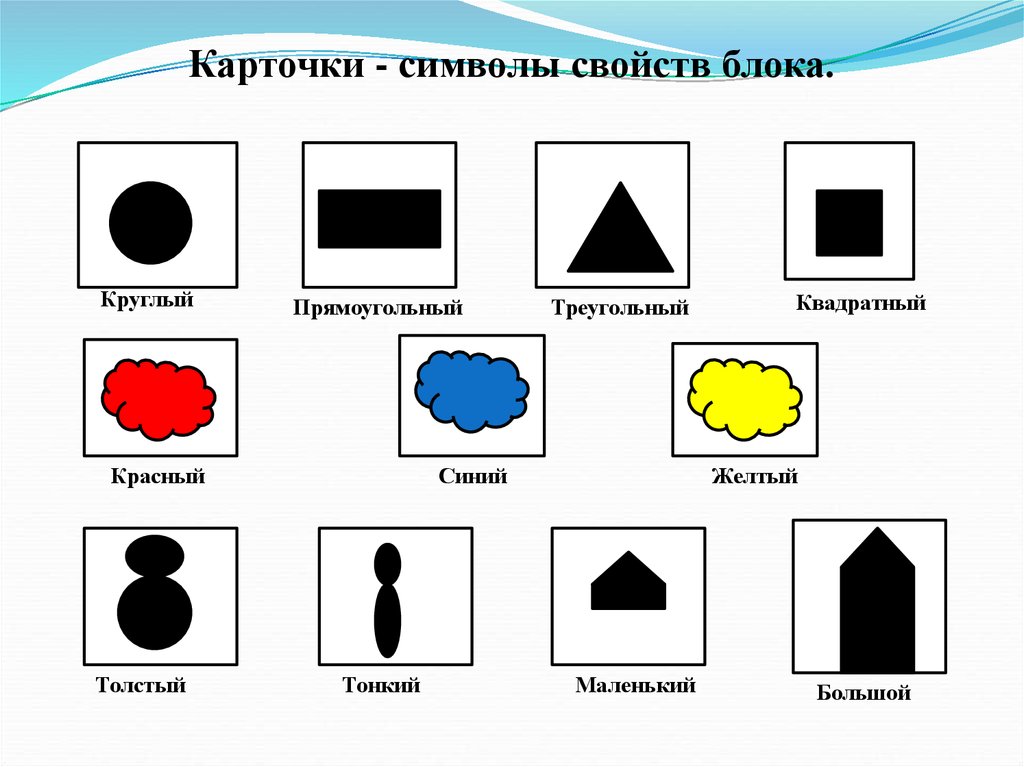 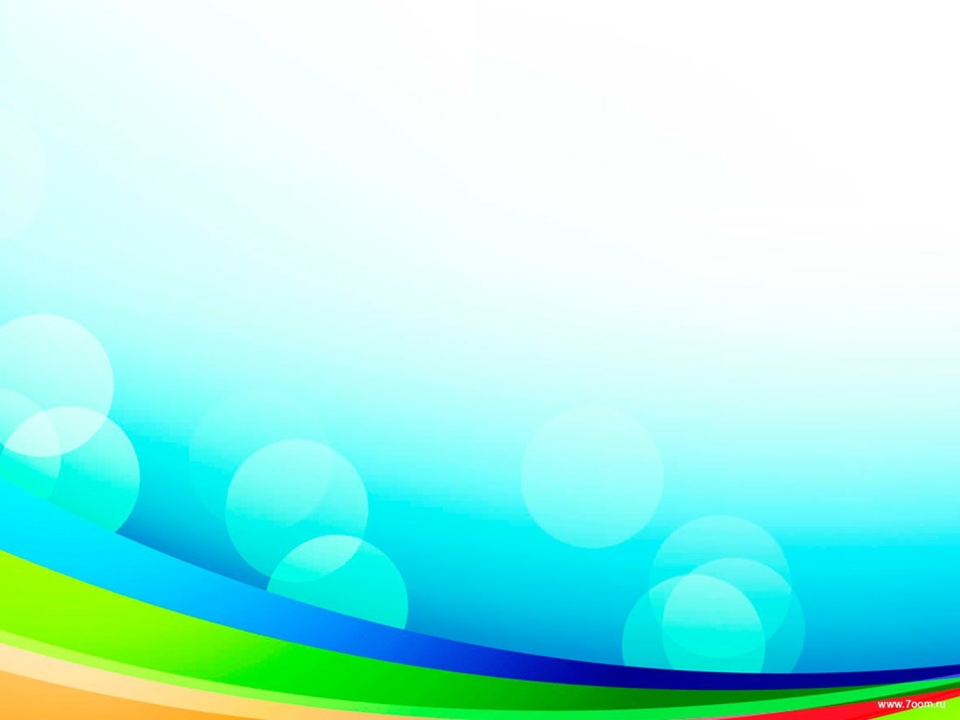 Карточки – символы, признаки предмета
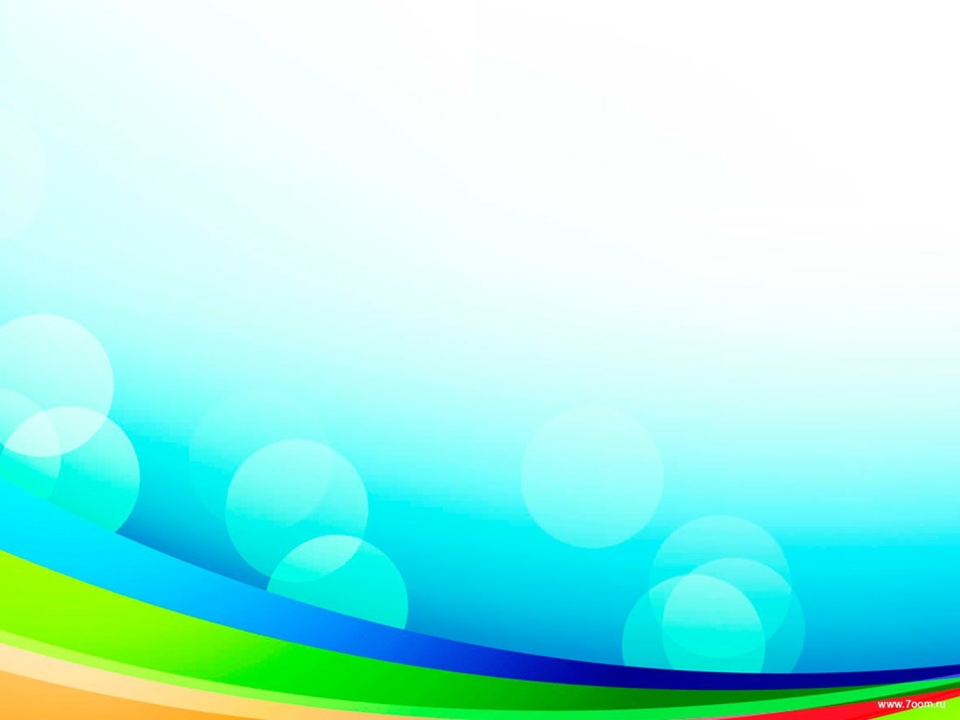 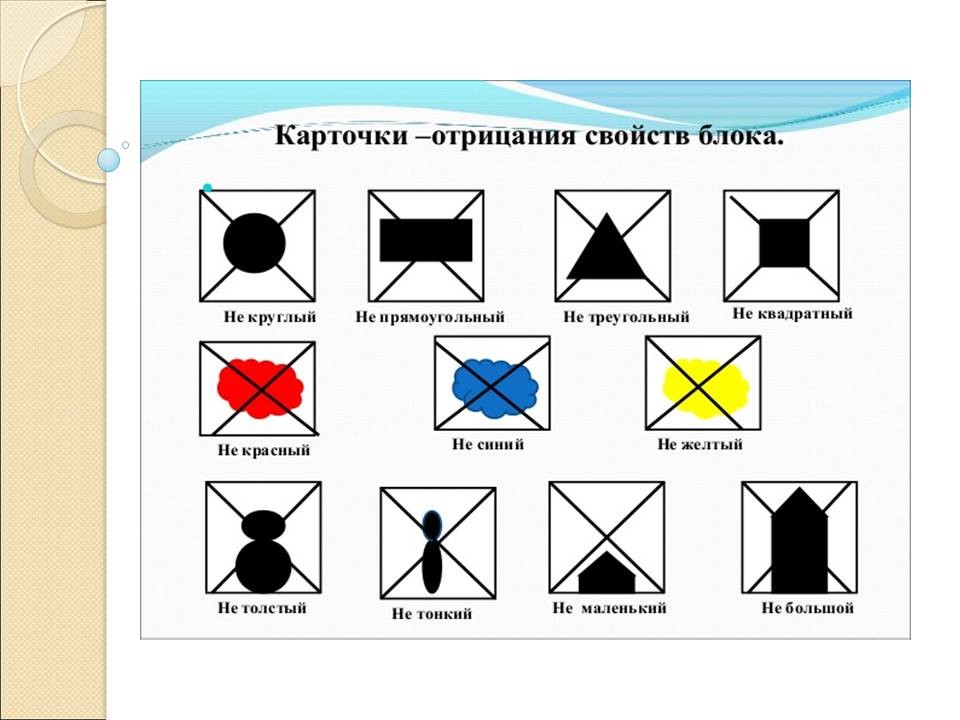 рКарточки с кодом отрицания
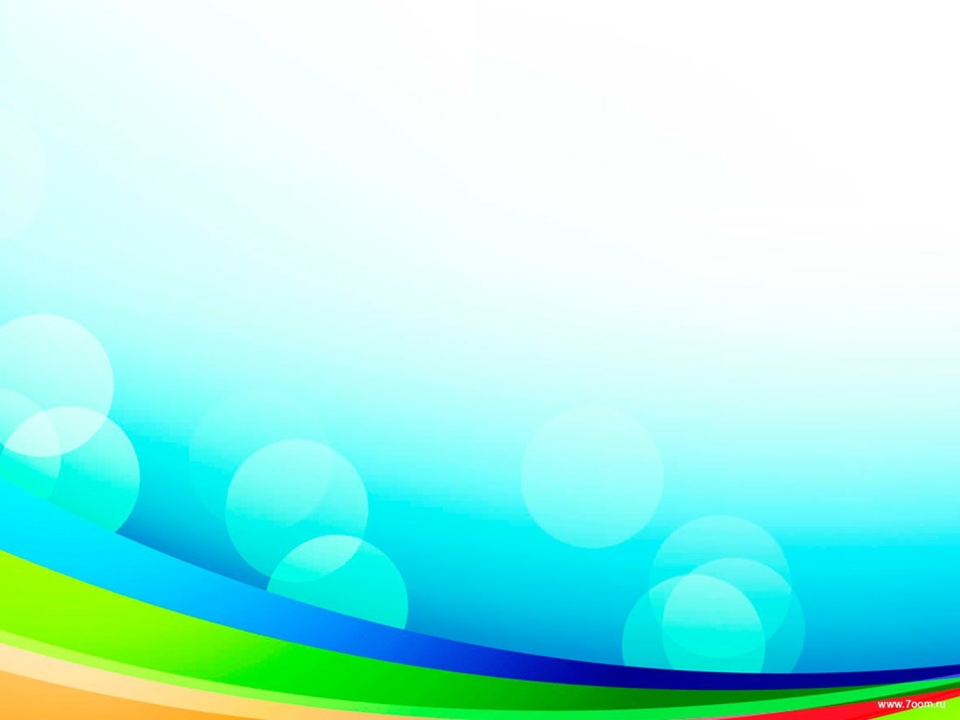 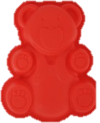 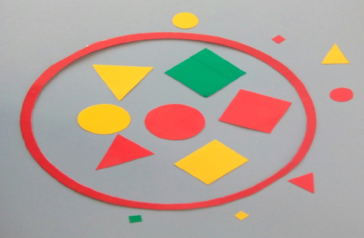 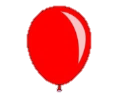 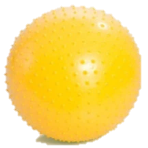 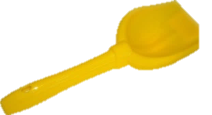 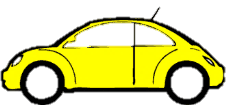 Игра «Разложи, не спеши»
Цель:  закрепление понятий «внутри круга», «вне круга»
Ход игры: Раскладывается круг красного цвета. 
Дети располагают все большие  фигуры внутри круга, а все маленькие  фигуры «вне» красного круга.
В синем кругу все жёлтые  предметы, красные вне круга
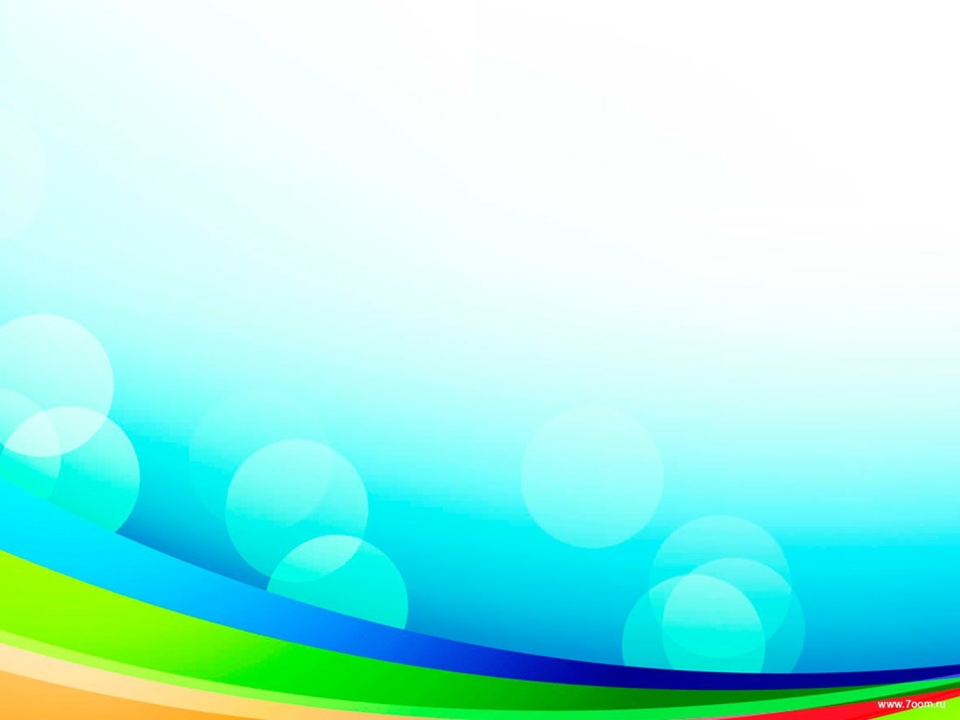 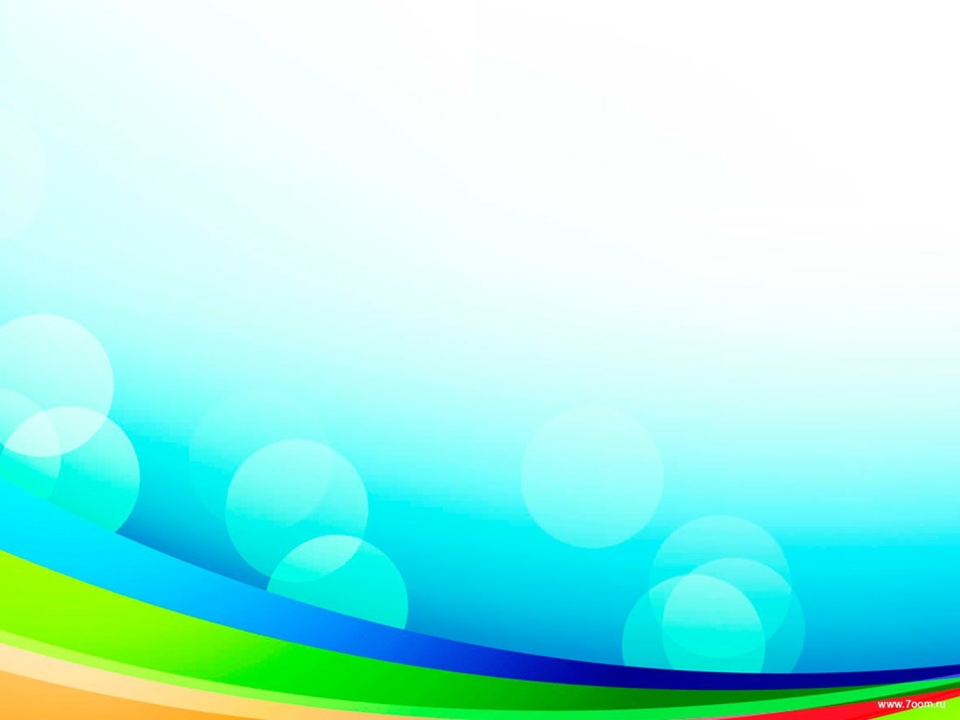 Динамика развития логического мышления
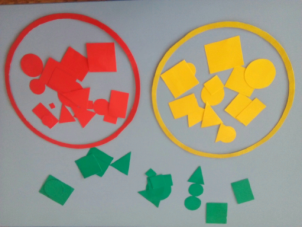 Игра «Разложи по цвету»
Цель: формирование операций классификации по одному признаку, развитие логического мышления.
Ход игры: Круги раскладываются, не пересекаясь.  В желтый круг дети помещают все фигуры жёлтого цвета, в красный – все фигуры красного цвета.
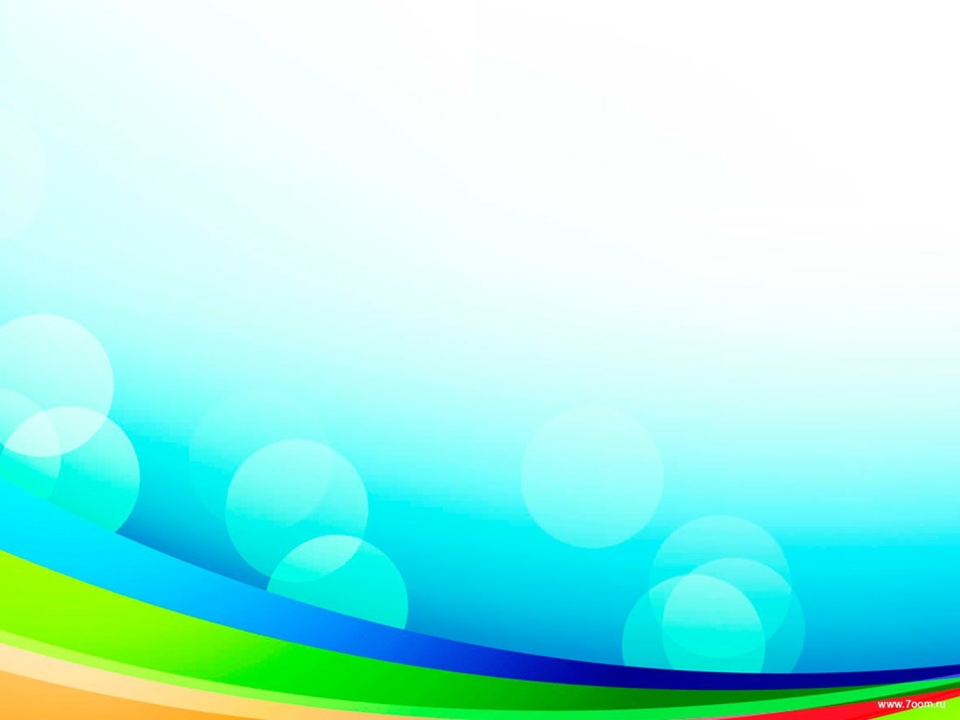 «У вас есть картинки, положите пожалуйста в один круг только желтые предметы, а в другой круг транспорт».
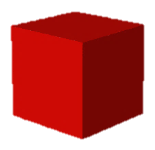 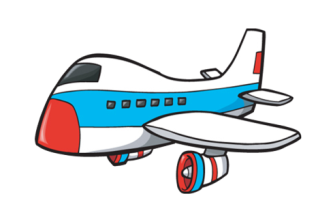 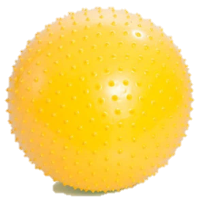 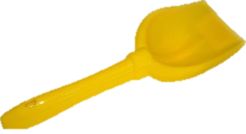 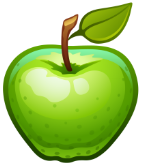 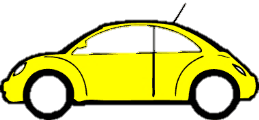 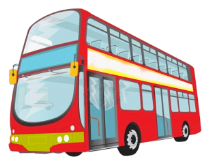 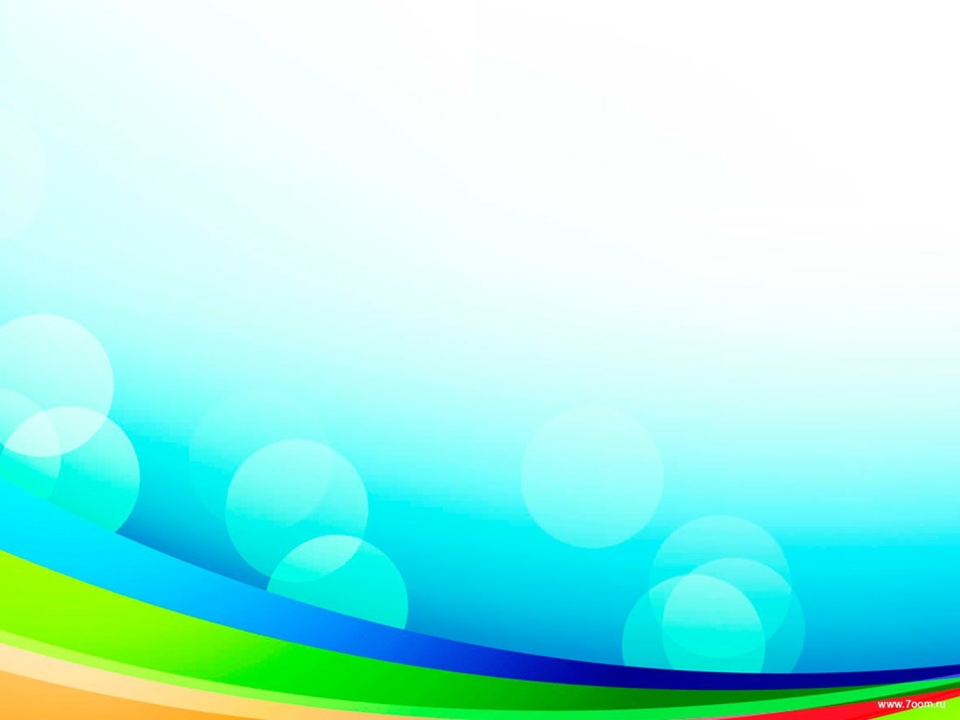 В данном положении может возникнуть спор у детей, т.к. желтый автомобиль может оказаться и в том и другом круге., множествеХорошо, если кто то догадается положить желтую машину по середине
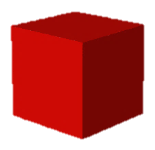 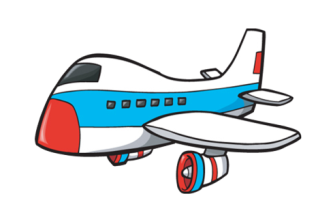 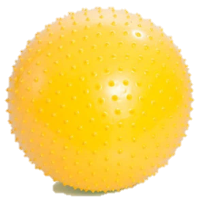 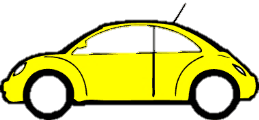 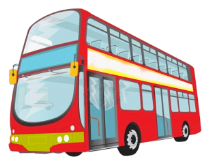 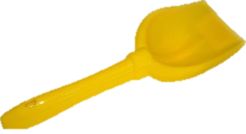 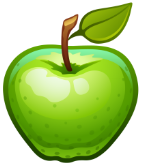 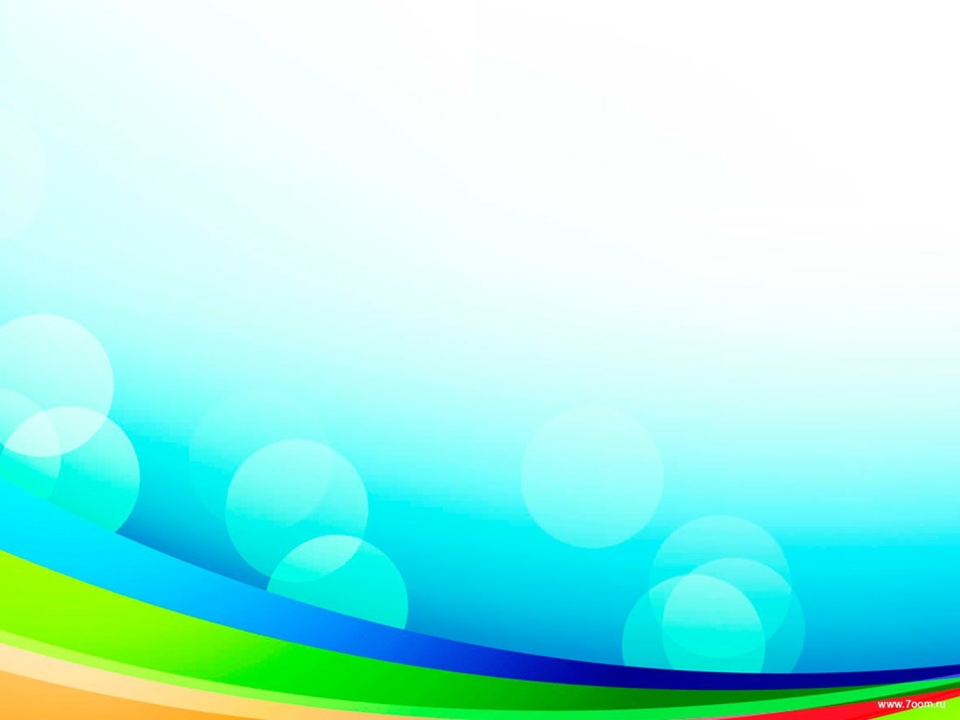 Может быть кто то сделает открытие и догадается пересечь круги и тогда желтая машина окажется в обоих кругах сразу. Именно вот эта зона будет называться пересечение множеств .
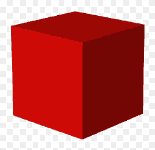 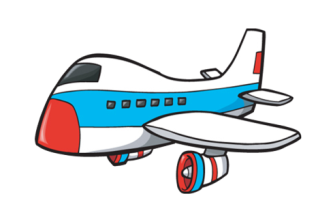 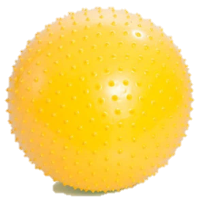 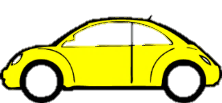 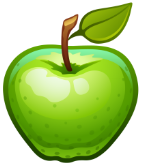 2
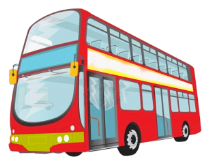 1
3
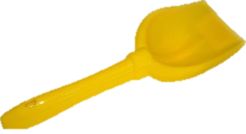 4
Такие пересекаемые множества могут быть в том случае, если мы возьмем разные типы признаков: форма, цвет, величина, размер
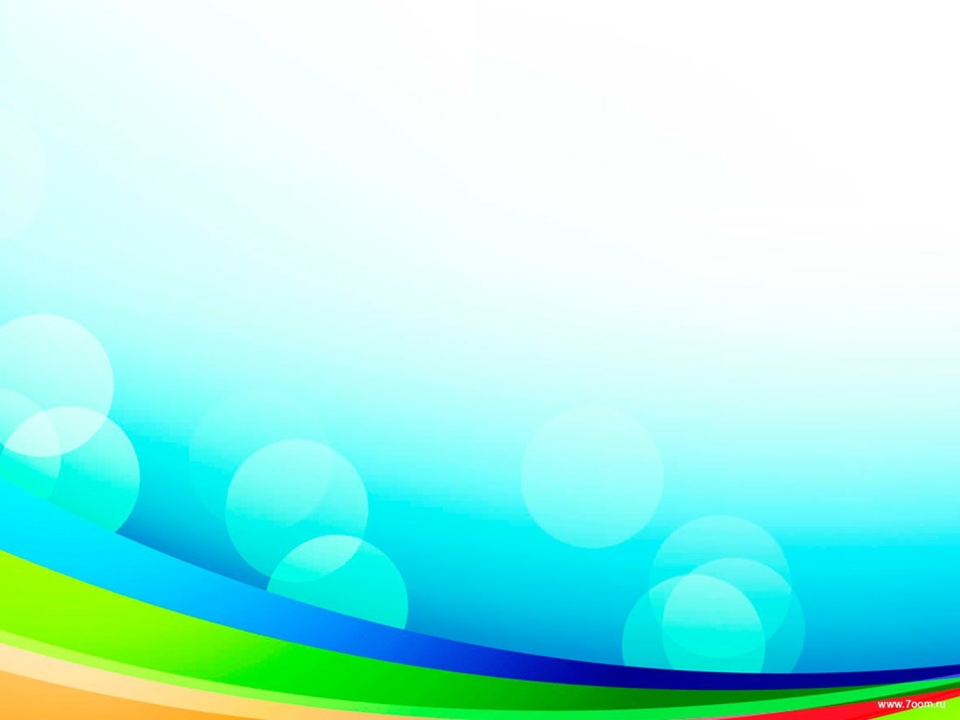 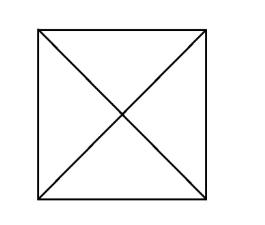 Символы с отрицанием
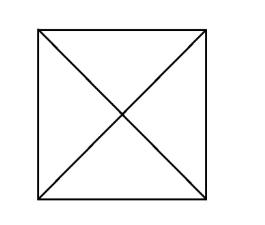 В один круг кладем предметы не желтые, в другой не круглые .Что положить на пересечение?Красные  - не круглые..
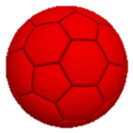 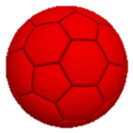 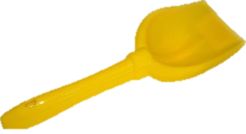 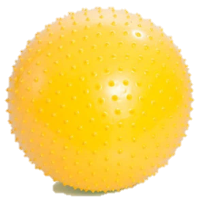 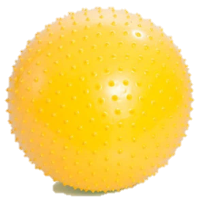 2
1
3
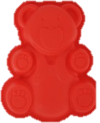 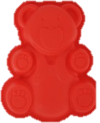 4
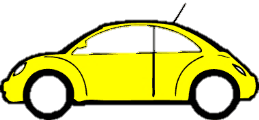 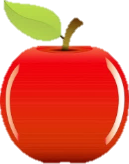 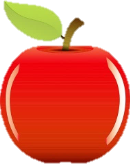 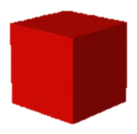 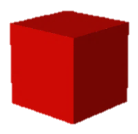 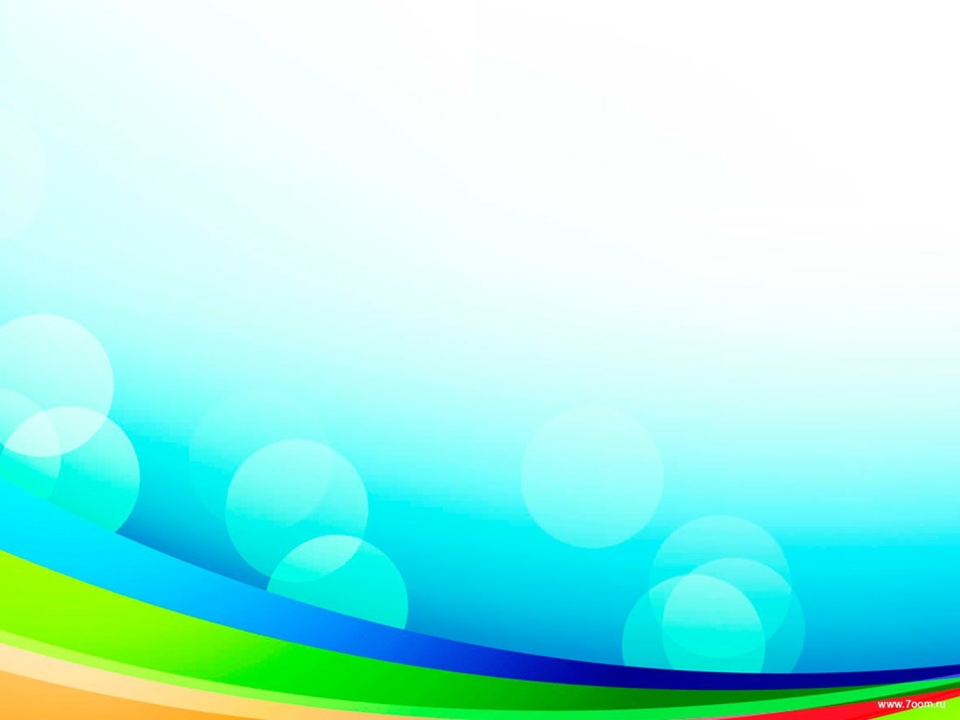 Один круг вложен в другой 
основной принцип: в большом круге располагаются элементы, у которых одинаковые признаки, 
принадлежность, свойства, а в маленьком располагаются элементы с такими же признаками, свойствами,
 принадлежностью, но они должны объединяться каким то отличительными особенностями
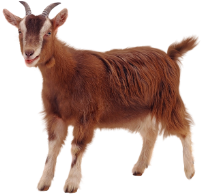 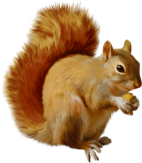 3
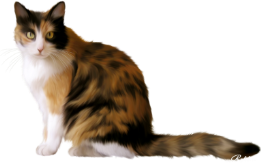 2
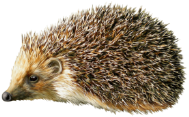 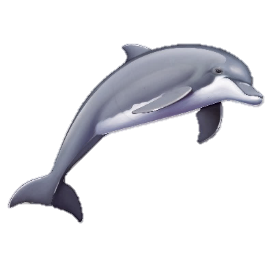 1
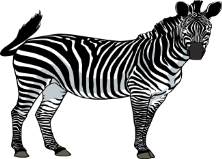 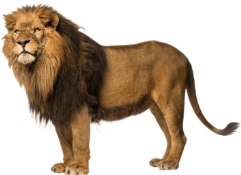 В нашем случае: одинаковый признак– животные, разные принадлежности, животные леса, домашние и жарких стран.
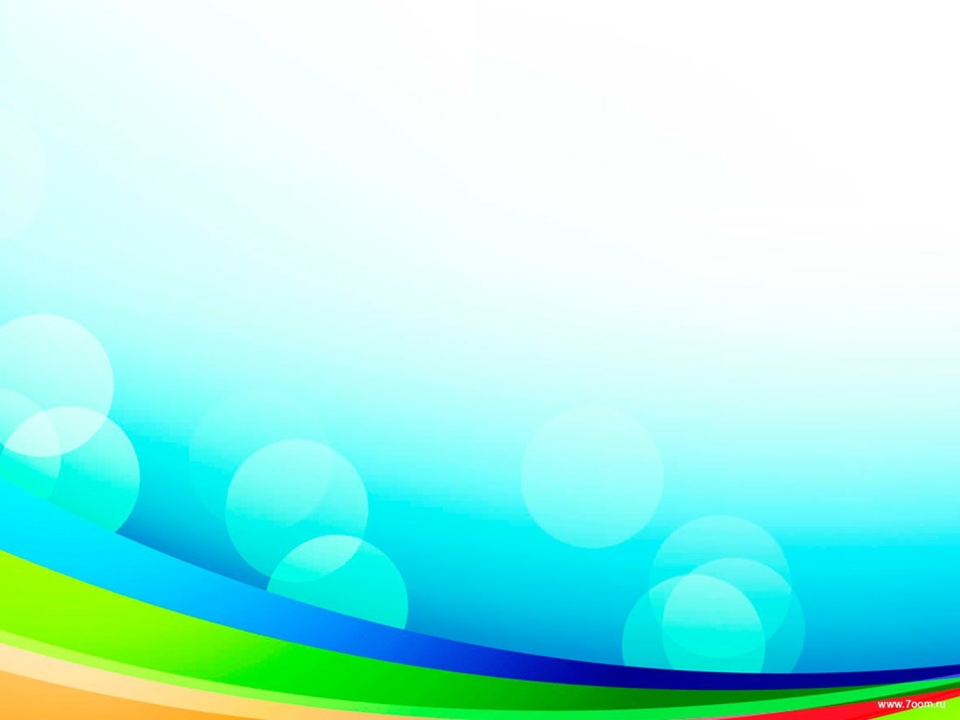 Предлагаю познакомиться с игрой с  пересекающимися кругами Эйлера.
Предлагаю взять три круга. В каждый круг положить разные типы признаков : квадратный, маленький, красный.
2
3
6
8
7
5
4
Задача: нужно разложить все 48 фигур с помощью наших заданий
1
Спасибо за внимание!